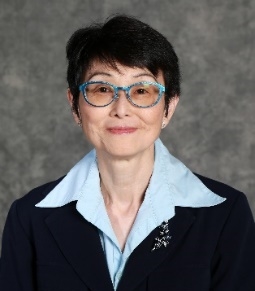 MCBK TrainingOnline Pilot ClassDecember 28th Session: Systematic Reviews and Scoping Reviews
Dr. Feili Tu-Keefner
Feili Tu-Keefner, MLIS, PhD
(she/her/her)
(feilitu@sc.edu)
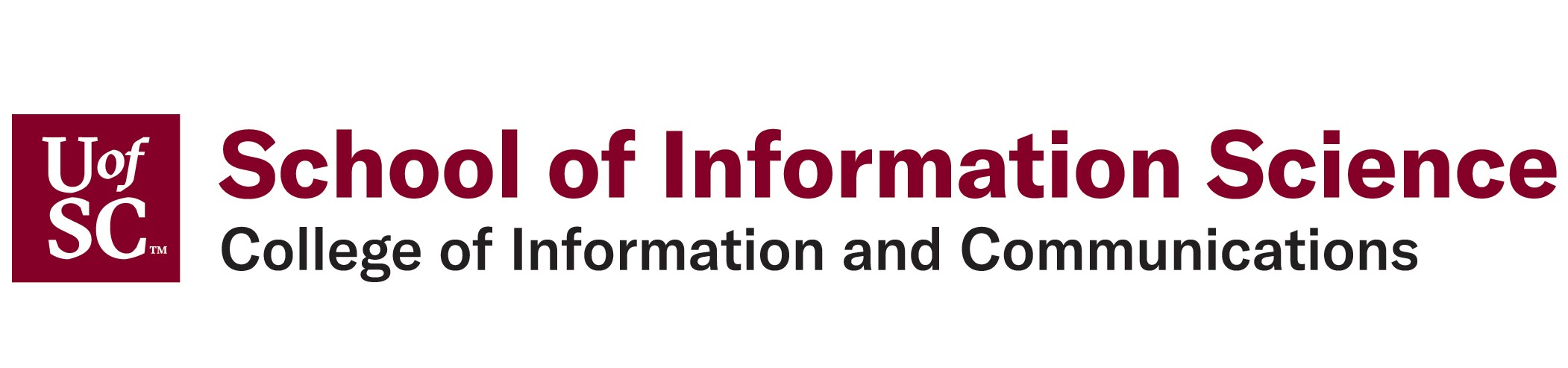 December 2021
Learning Objectives
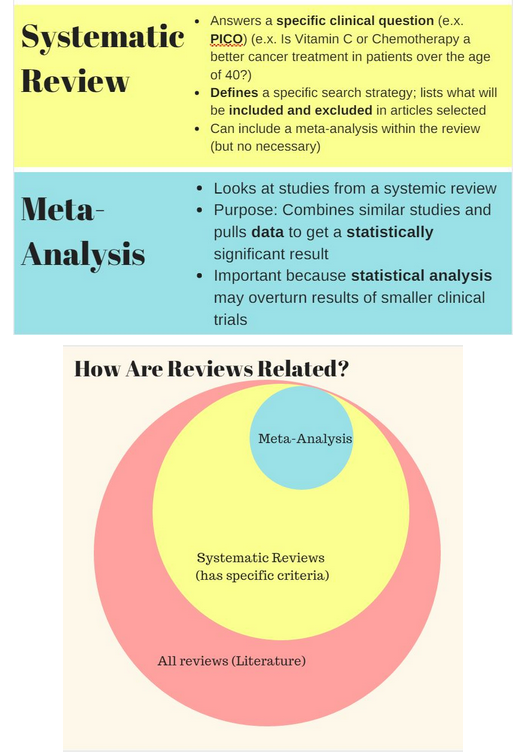 Levels of Evidence
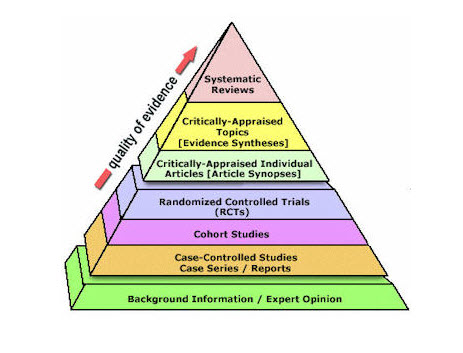 EBM Pyramid and EBM Page Generator, copyright 2006 Trustees of Dartmouth College and Yale University. All Rights Reserved.Produced by Jan Glover, David Izzo, Karen Odato and Lei Wang.
https://libguides.uwf.edu/c.php?g=215131&p=5145952
Systematic Reviews:
Summarize the Current Best Evidence
Systematic ReviewSummarize the Current Best Evidence
Meta-analysis: Methodology The Statistical Combination of Data Sets
Combines the results of similar research studies with identical or near-identical data sets to increase the statistical strength of the combined results
A meta-analysis relies on the compatibilities,  or homogeneity, of the data sets.
Systematic reviews             Meta-analyses
Not all the systematic reviews include meta-analyses.
Traditional vs Systematic Reviews
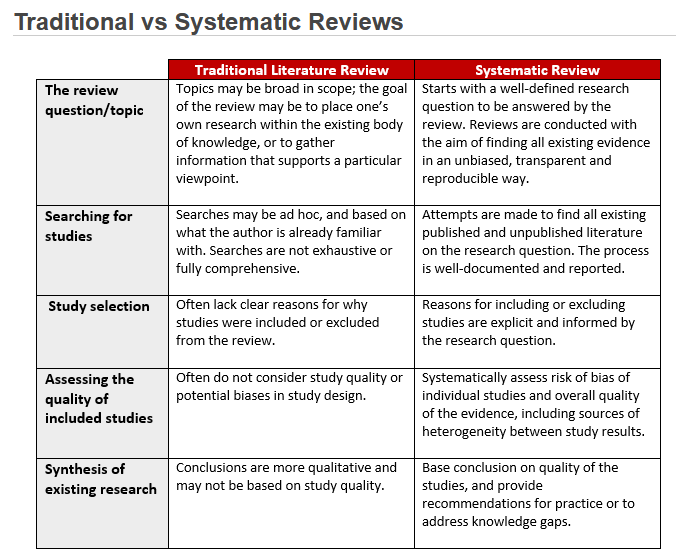 Brown University Library. (2021, July
      23). Scientific literature review
      resources and services.
      https://libguides.brown.edu/Reviews
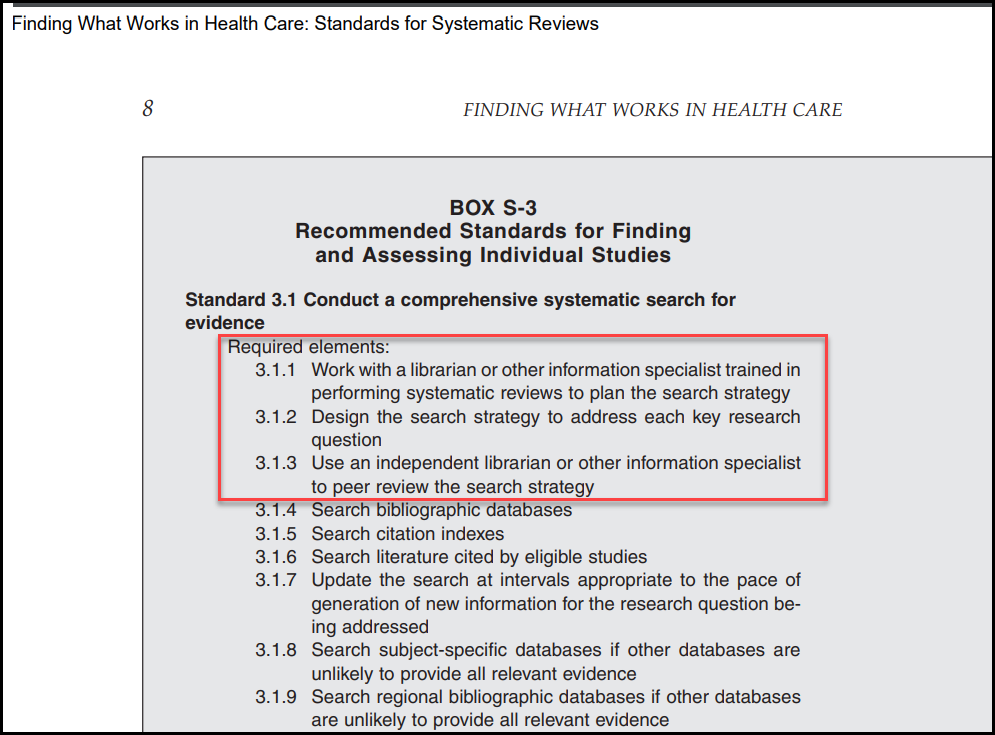 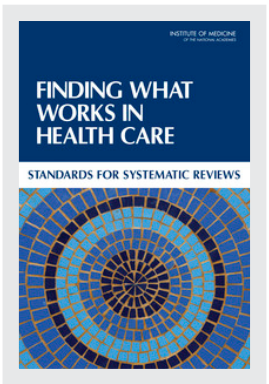 https://www.nap.edu/catalog/13059/finding-what-works-in-health-care-standards-for-systematic-reviews
Systematic Reviews:
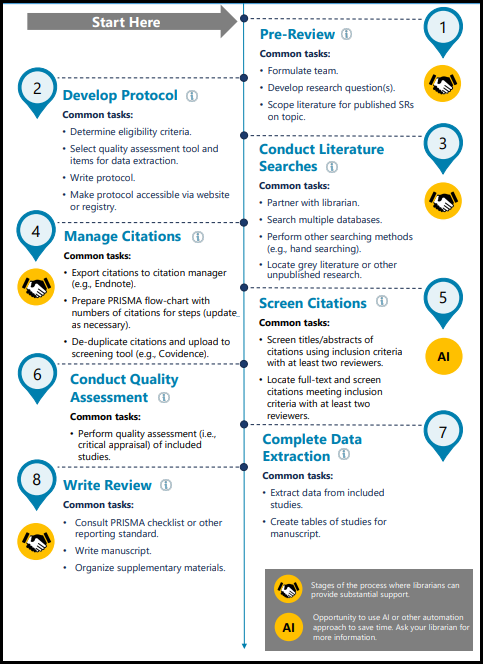 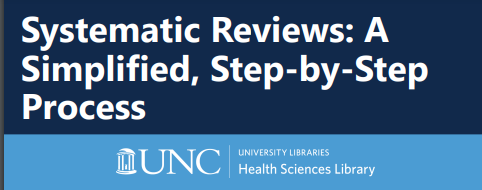 A protocol is a plan or set of steps to which a study will adhere.

The rationale for the review
The objectives of the review
The methods that will be used to locate, select, and critically appraise studies
The methods that will be used to analyze data from the included studies.

Development of a protocol is necessary because it promotes transparency, helps reduce the potential for bias, and serves to avoid unintended duplication of reviews.
https://guides.lib.unc.edu/systematic-reviews
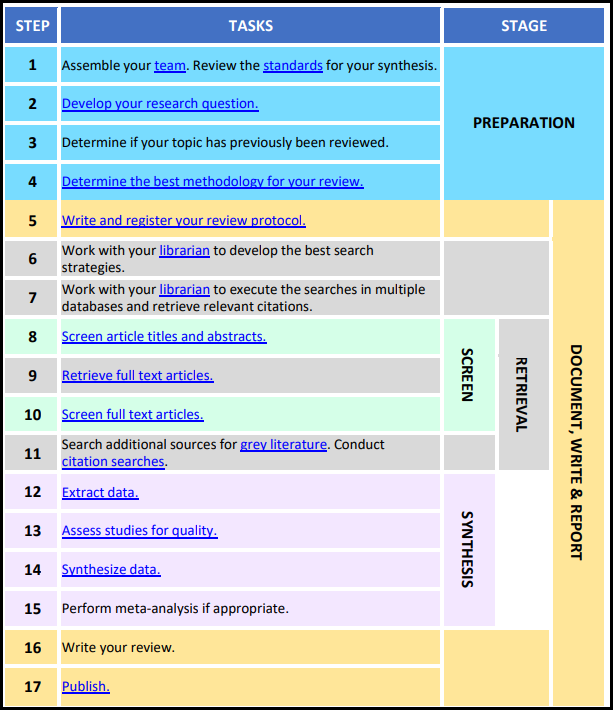 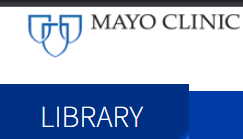 https://libraryguides.mayo.edu/systematicreviewprocess
Systematic Review: Limitations
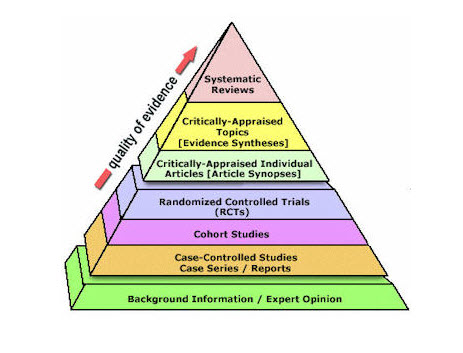 Hazards of Quick Searches
A sound systematic review can be performed only if most or all of the available data are examined.
Complex and sensitive search strategies are needed to identify all possible studies
Some studies and/or clinical trials are published in journals not listed by PubMed/Medline.
Multiple sources must be used even though there are overlapping titles.
Compare the coverage of multiple sources
Compare the sizes of backfiles
Compare the policies to add new records to the databases
Data management:
Design a process to remove duplicate records
PICO Table
What Type of question are you asking?
Type of Study you want to find
Does hand washing among healthcare workers reduce hospital acquired infections?
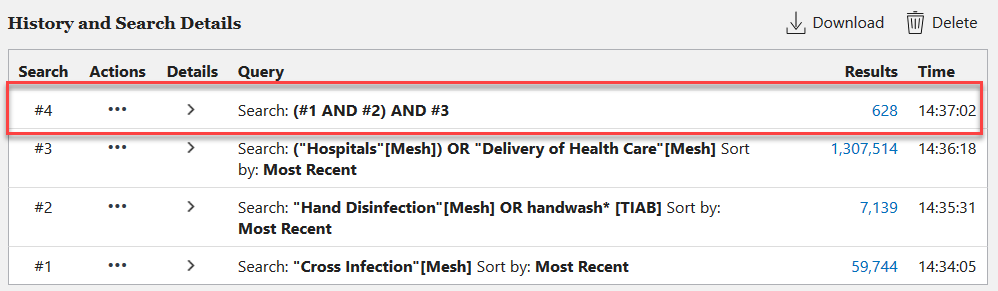 PRISMA Guidelines: Planning a Systematic Review Project
PRISMA 2020 flow diagram template for systematic reviews.
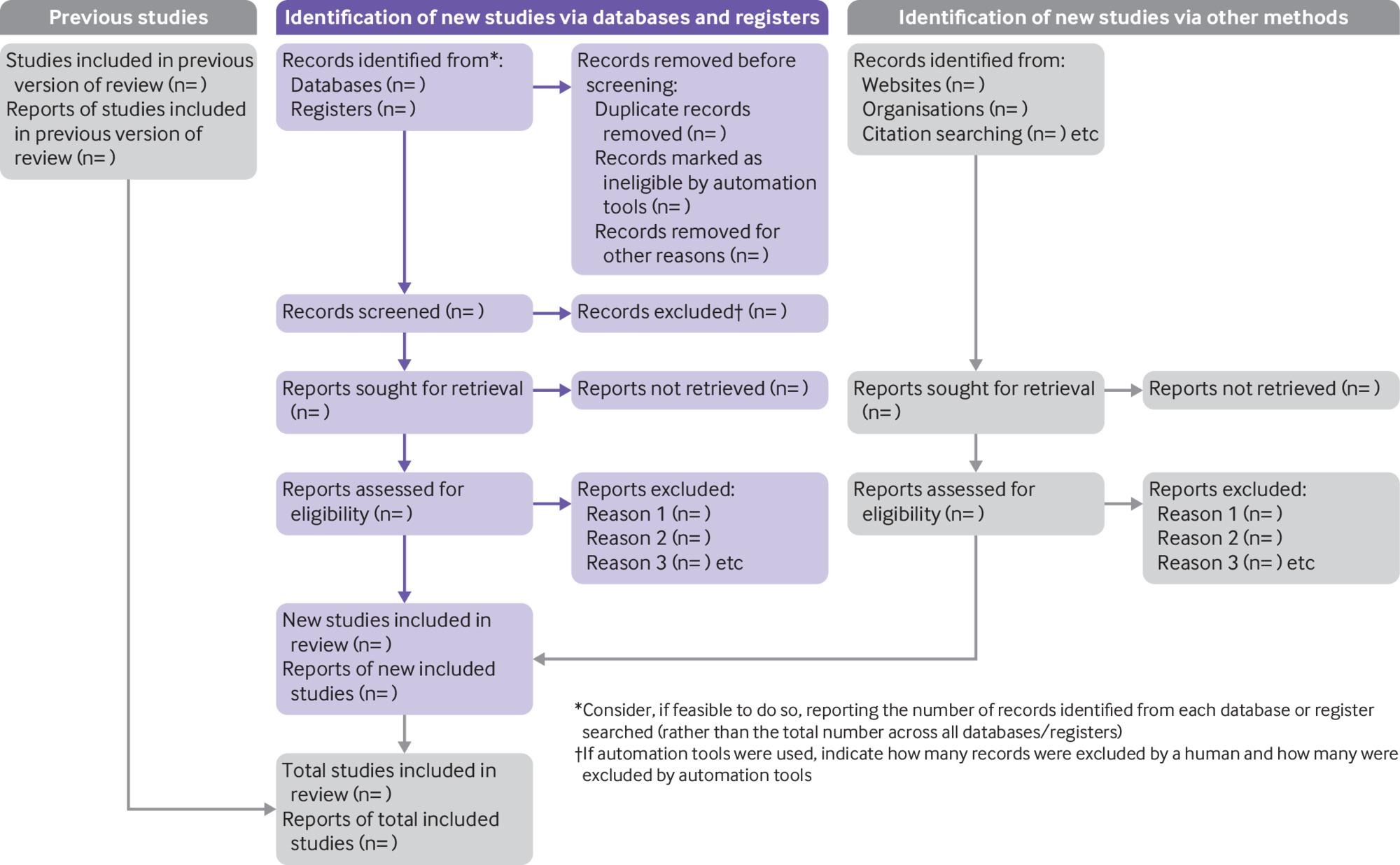 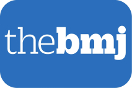 ©2021 by British Medical Journal Publishing Group
Matthew J Page et al. BMJ 2021;372:bmj.n71
[Speaker Notes: PRISMA 2020 flow diagram template for systematic reviews. The new design is adapted from flow diagrams proposed by Boers,55 Mayo-Wilson et al.56 and Stovold et al.57 The boxes in grey should only be completed if applicable; otherwise they should be removed from the flow diagram. Note that a “report” could be a journal article, preprint, conference abstract, study register entry, clinical study report, dissertation, unpublished manuscript, government report or any other document providing relevant information.]
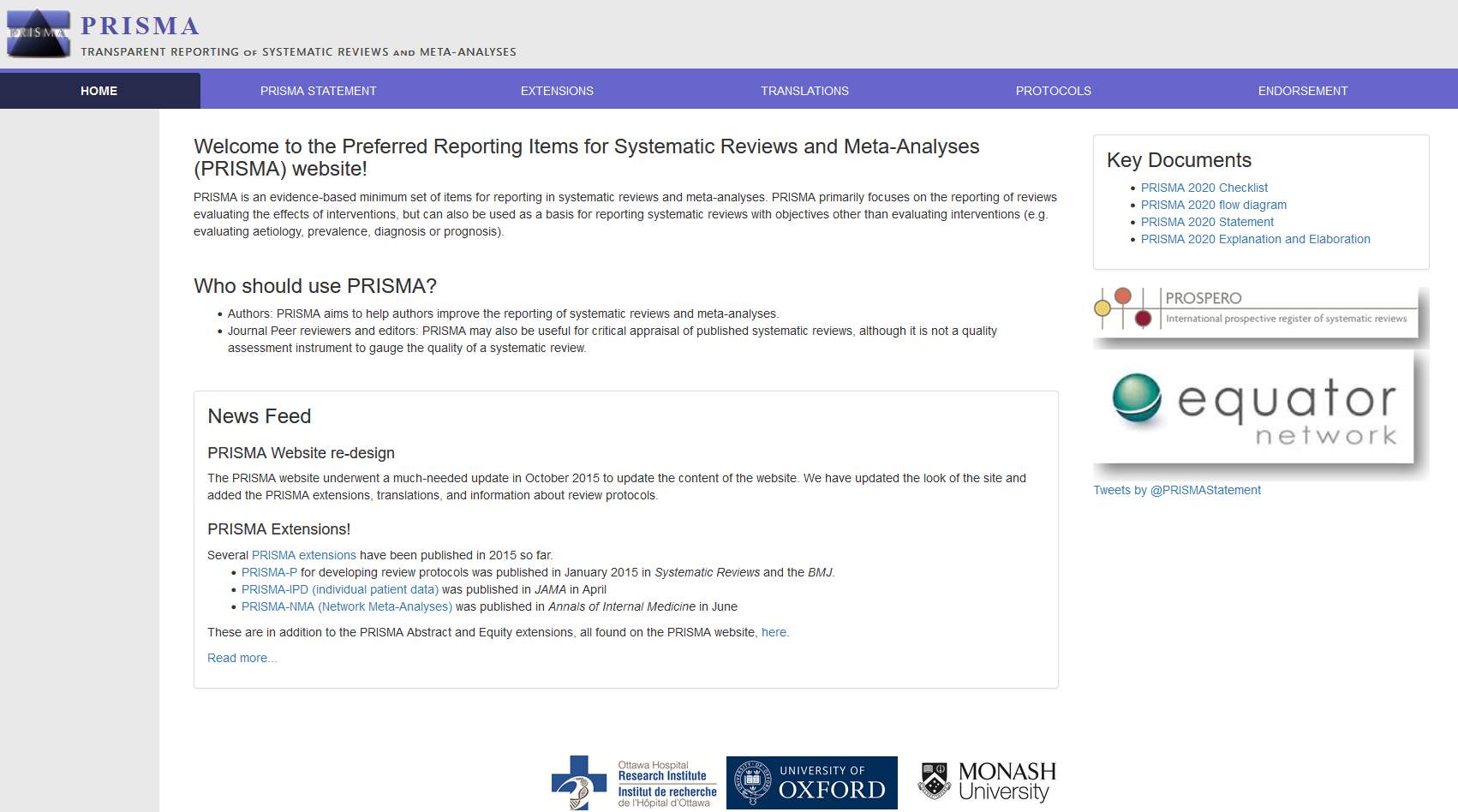 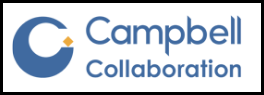 https://www.campbellcollaboration.org/
https://www.equator-network.org/
https://www.crd.york.ac.uk/prospero/
http://www.prisma-statement.org/
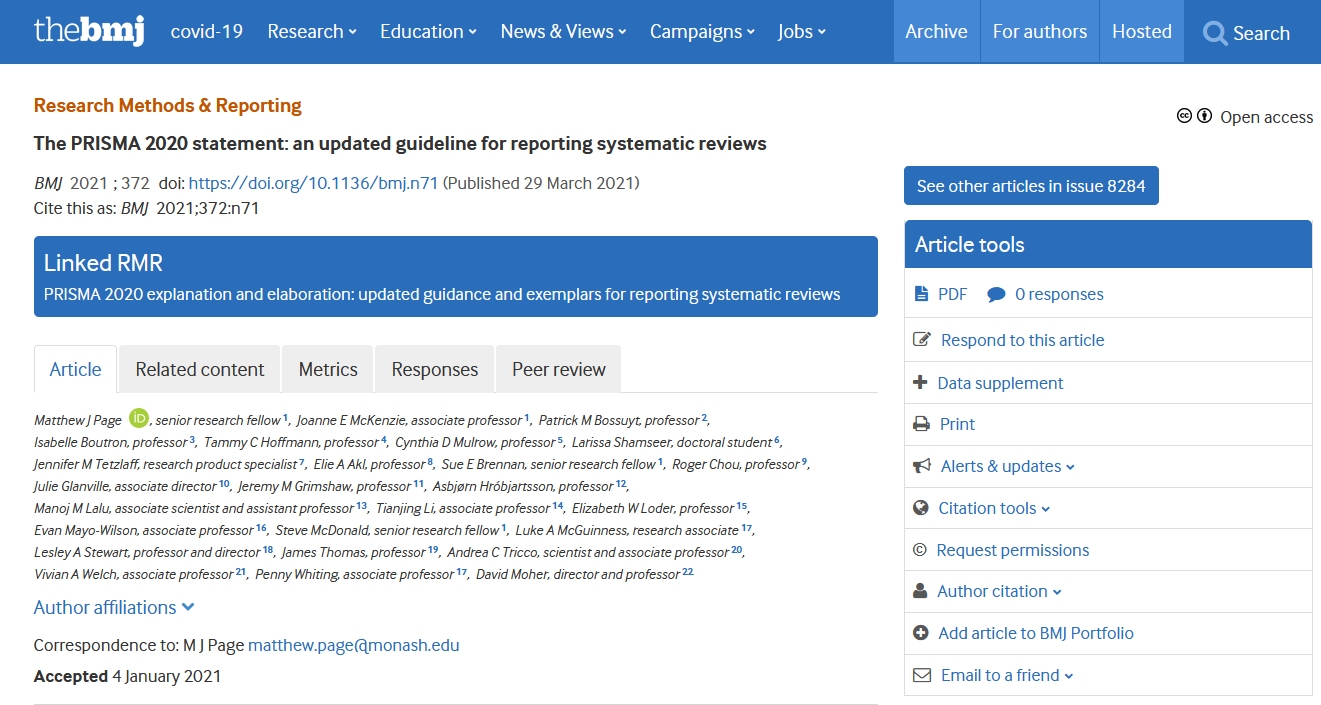 https://www.bmj.com/content/372/bmj.n71
What is a Scope Review?
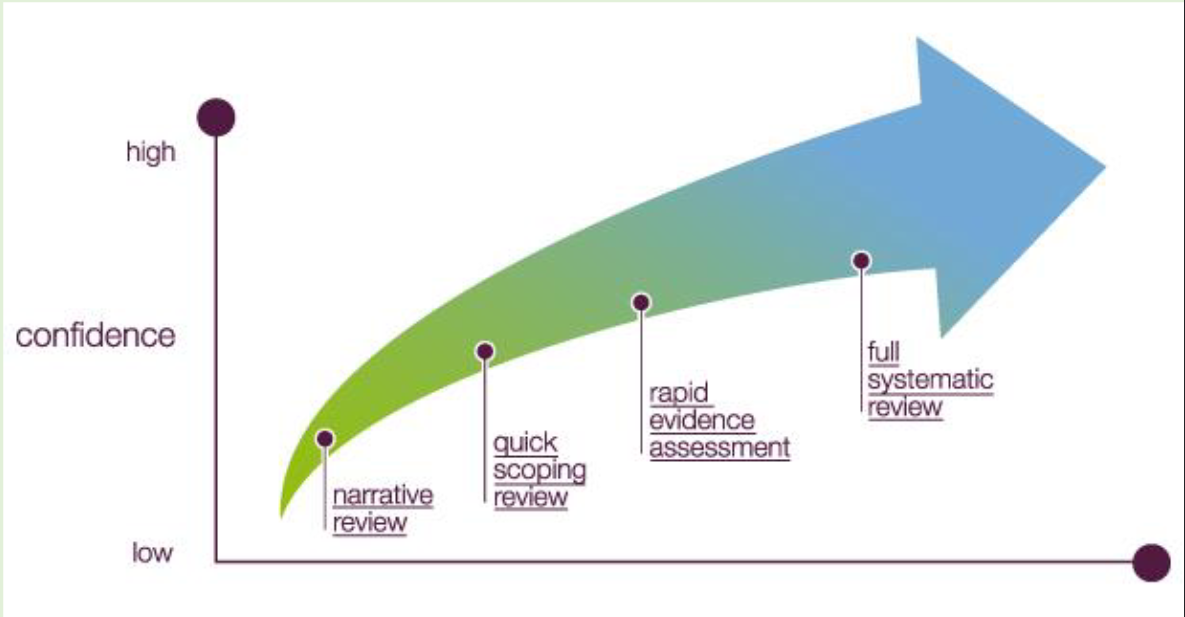 Peters, M. D., Godfrey, C. M., Khalil, H., McInerney, P., Parker, D., & Soares, C. B. (2015). Guidance for conducting systematic scoping

    reviews. International Journal of Evidence-based Healthcare, 13, 141-146. https://doi.org/10.1097/XEB.0000000000000050
Scoping Review
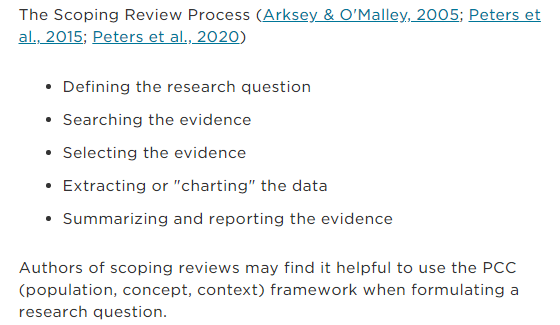 Arksey, H., & O'Malley, L. (2005). Scoping Studies: Towards a methodological framework. International Journal of Social Research
     Methodology, 8(1), 19-32. https://doi.org/10.1080/1364557032000119616
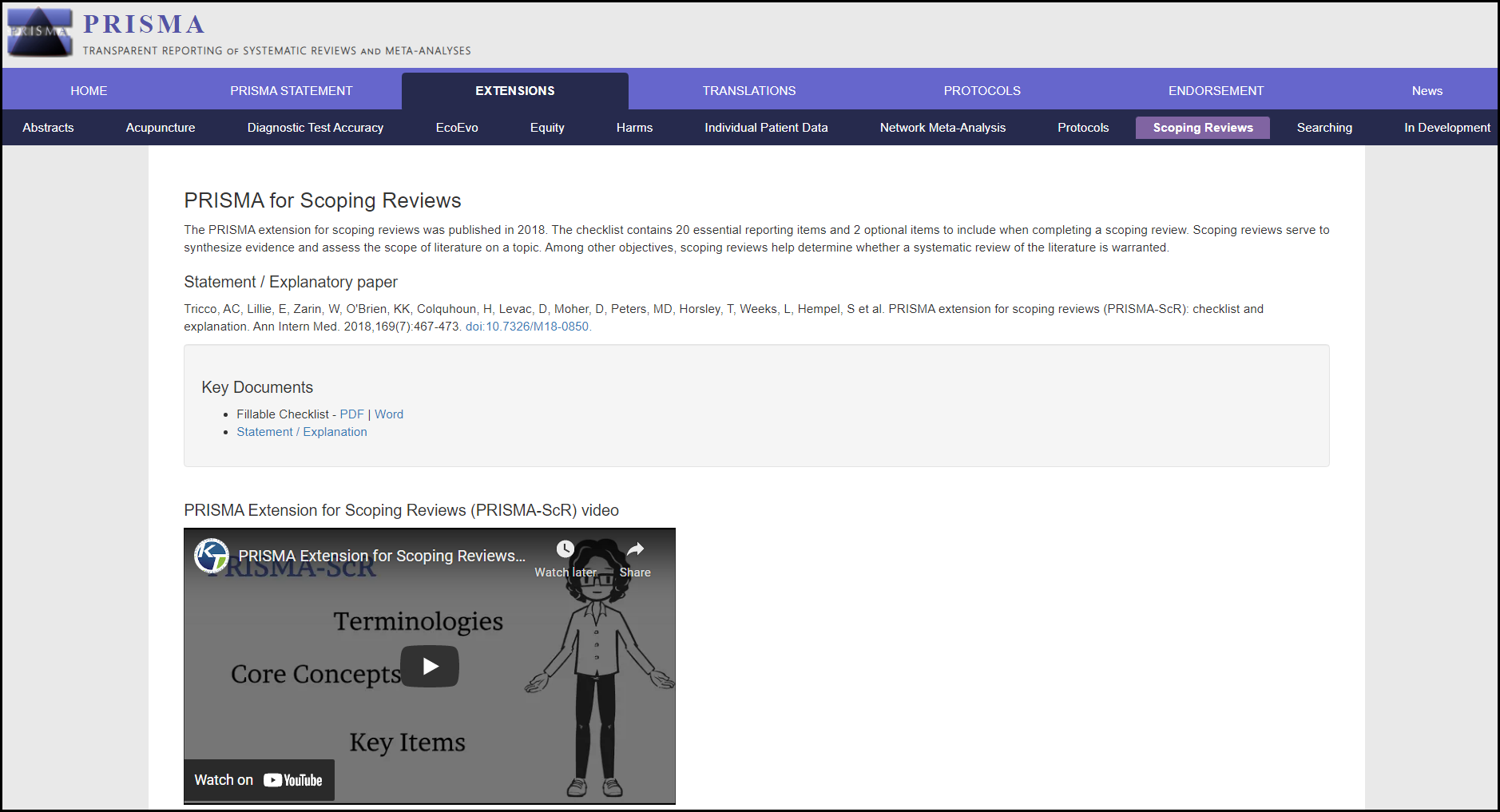 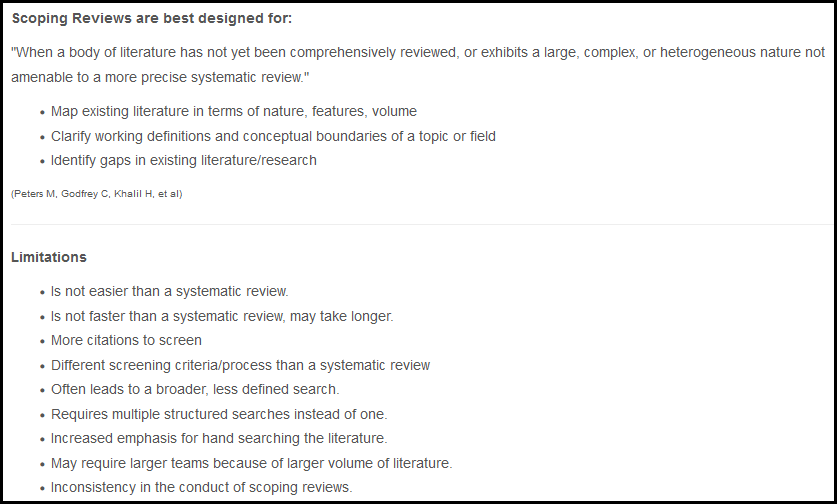 https://libraryguides.missouri.edu/c.php?g=28397&p=6022220
http://www.prisma-statement.org/Extensions/ScopingReviews
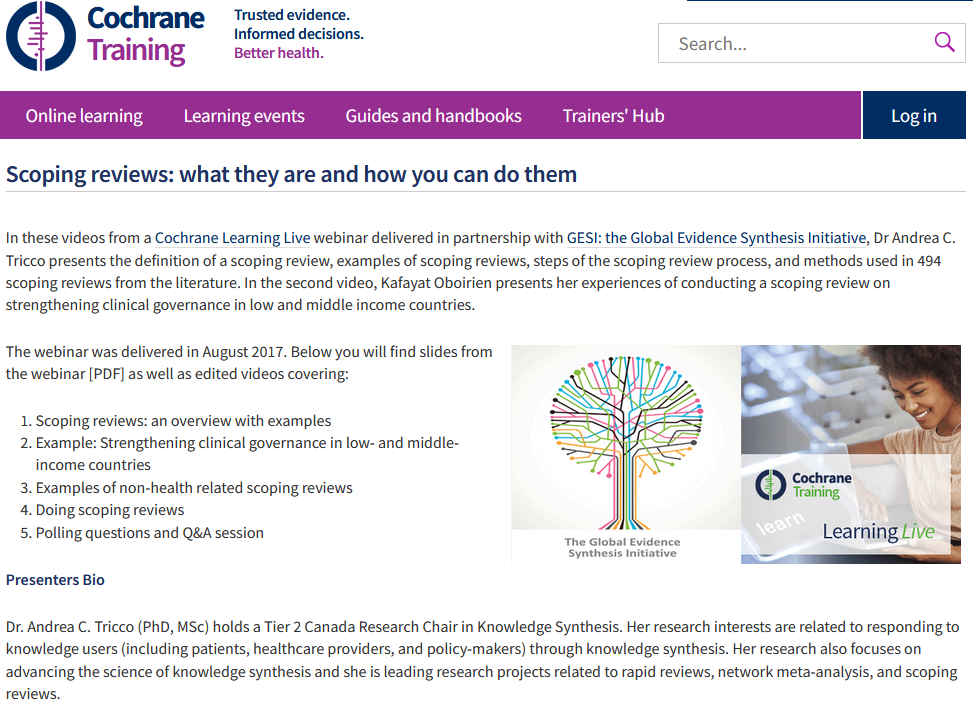 https://training.cochrane.org/resource/scoping-reviews-what-they-are-and-how-you-can-do-them
Discussion Topics
Please critique the following article:
https://www.acpjournals.org/doi/10.7326/0003-4819-157-5-201209040-00007?articleid=1355685 
Following the “Standards for Systematic Reviews” on slide 7, please create a library service policy to ensure that librarians/health information professionals are listed as co-authors and/or receive credit for their work.
Please choose a topic and work together to create a scoping review protocol. In addition, please use the topic to develop the five stages of actions described on slide 21 to prepare a scoping review project.  
Example: https://bmcmedresmethodol.biomedcentral.com/articles/10.1186/1471-2288-12-114
Comments
Contact Me:
Feili Tu-Keefner, MLIS, PhD (feilitu@sc.edu)
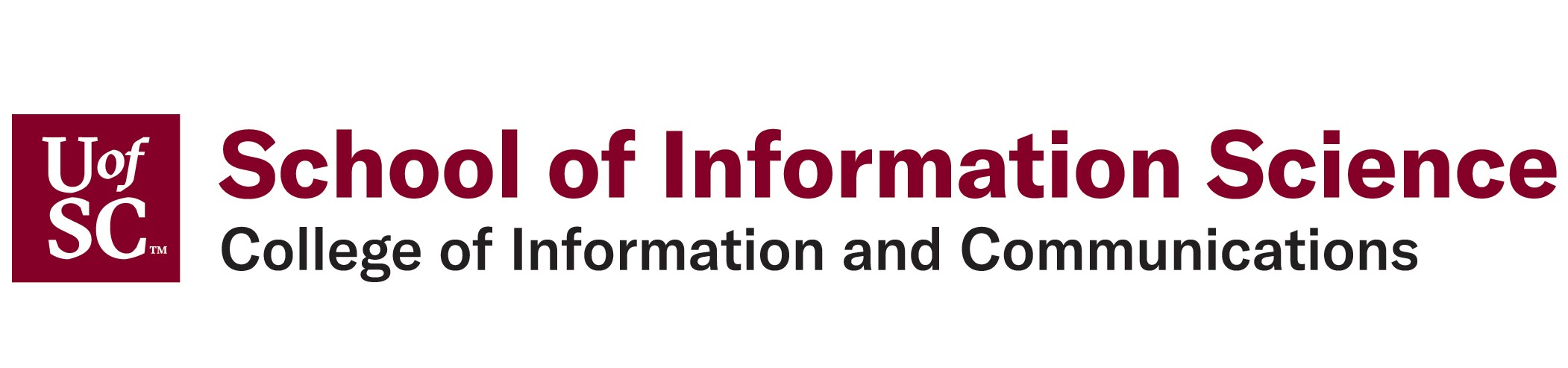